la “clausola generale” e l’obbligo della “deroga” ex art 2423 cc
Rammentiamo la “clausola generale”
È individuata dal 2° comma dell’art. 2423 c.c. e fissa il principio che sta alla base della nuova regolamentazione del bilancio, individuato nella :
“chiarezza” con cui esso deve esser redatto e 
“veridicità” e “correttezza” della rappresentazione:
della situazione patrimoniale e finanziaria della società
del risultato economico d’esercizio.
I principi della chiarezza e della rappresentazione veritiera e corretta (clausola generale) costituiscono il punto centrale dell’intera normativa del bilancio e, al tempo stesso, l’obiettivo da realizzare inderogabilmente
Deroga alla clausola generale
il 5° cpv dell’art 2423 prevede l’obbligo della eventuale deroga rispetto a una o più delle disposizioni in materia di bilancio che sono previste a partire dall’art 2423-bis 
Se, in casi eccezionali, l'applicazione di una disposizione degli articoli seguenti è incompatibile con la rappresentazione veritiera e corretta, la disposizione non deve essere applicata. La nota integrativa deve motivare la deroga e deve indicarne l'influenza sulla rappresentazione della situazione patrimoniale, finanziaria e del risultato economico. Gli eventuali utili derivanti dalla deroga devono essere iscritti in una riserva non distribuibile se non in misura corrispondente al valore recuperato.
Caratteristiche e limiti della “deroga” (1)
deve riguardare esclusivamente “casi eccezionali” 
obbligo di prova e motivazione nella nota integrativa che la specifica disposizione “risulta incompatibile con la rappresentazione veritiera e corretta”
esplicitazione delle conseguenze che il ricorso alla deroga ha determinato sul reddito e sul capitale di funzionamento: dar conto di quale sarebbe stato il bilancio se non si fosse applicata la deroga
l’obbligo di deroga fa riferimento ai principi-cardine di “correttezza” e di “aderenza al vero” (qualità morali di fondo preposte alla composizione del bilancio)
Caratteristiche e limiti della “deroga” (2)
se dall’applicazione della deroga risulta un utile addizionale (cioè un incremento del patrimonio netto, ovvero se comporta nel conto economico l’iscrizione di componenti positivi di reddito e/o la cancellazione di componenti negativi di reddito il cui effetto è di fare emergere un utile d’esercizio relativamente maggiore)



l’utile addizionale non può formare oggetto di dividendi, ma va attribuito a una specifica riserva “indisponibile” del patrimonio netto; in seguito, tale riserva può essere “liberata” (cioè divenire disponibile) soltanto nella misura in cui tale utile addizionale risulta essere stato effettivamente “realizzato”
Caratteristiche e limiti della “deroga” (3)
alla deroga si deve ricorrere esclusivamente se l’applicazione di una certa norma crei palesemente effetti negativi e mendaci sulla “true and fair view” della gestione che si deve testimoniare mediante il bilancio
la deroga va esercitata laddove si riveli indispensabile fare ricorso a un potere oggettivante che ripristini l’affidabilità e la credibilità del bilancio
indisponibilità degli utili da deroga (1)
Gli “utili derivanti dalla deroga” vanno destinati a una specifica riserva la cui “indisponibilità” ha evidente funzione di protezione a favore dei terzi
per possibili abusi o malversazioni perpetrate distribuendo redditi in realtà non ancora realizzati (e che forse mai si realizzeranno)
anche considerando possibili futuri riscontri – per esempio da parte dell’Autorità Giudiziaria, relativi l’avvenuto ”abuso di deroga” e la conseguente falsità del bilancio
in futuro si potrebbe prendere atto dell’inconsistenza o del venir meno dei motivi che avevano fondato la convinzione sulla ineluttabilità della deroga
indisponibilità degli utili da deroga (2)
la riserva va costituita non solo nell’ipotesi che la deroga comporti un maggiore utile d’esercizio, ma anche una minore perdita d’esercizio
in generale con la parola “utili” si devono intendere tutti i valori (non solo il maggior reddito) che comunque contribuiscono ad incrementare l’ammontare complessivo del patrimonio netto
non ci si può limitare agli “utili d’esercizio addizionali” che il ricorso alla deroga, applicata nel rispetto dell’Accounting, può comportare a C/E
“casi eccezionali”
va intesa come “eccezionalità gestionale”
l’espressione “casi eccezionali” non significa che la deroga è impiegabile “una tantum” o sporadicamente secondo la discrezionalità degli amministratori
il ricorso alla deroga deve trovare fondata e motivata giustificazione nell’esistenza di uno scenario gestionale del tutto atipico o imprevedibile, ove tra l’altro l’applicazione ortodossa delle norme avrebbe l’effetto di fare travisare ai terzi la realtà fattuale
incompatibilità
la deroga, se del caso, non è una facoltà, ma un obbligo
il mancato ricorso ad essa può generare un solco tra ciò che è nella realtà e ciò che esprimono i valori contabili, così (tra l’altro) veicolando un’immagine “scorretta” e “non veritiera” del complesso funzionale “reddito-capitale di funzionamento”
ambito generale di applicazione della deroga
in generale la deroga viene considerata in relazione alla determinazione e alla rappresentazione dei valori contabili
nulla vieta che essa possa tuttavia riguardare anche le disposizioni del c.c. che attengono alla nota integrativa e agli “allegati” del bilancio
inapplicabilità della deroga
il ricorso alla deroga non può essere invocato al solo scopo, anche se comprensibile, di migliorare la qualità dell’informativa di bilancio
non si può affermare che la valutazione effettuata a fair value o valore equo di un marchio che è stato efficacemente valorizzato, anziché la valutazione al costo storico ex art 2426, offra una visione più realistica del valore del capitale investito
nel caso se ne deve fare invece menzione nella nota integrativa
inapplicabilità della deroga (2)
Non si può ricorrere alla deroga con il pur comprensibile intento di tutelare la riservatezza di informazioni contabili la cui diffusione potrebbe avvantaggiare i competitor
Non si possono imputare a C/E, inserendoli tra i costi di produzione, i costi di sviluppo dei prodotti finiti anche se essi non sono di competenza economica dell’esercizio, “tecnica” ben nota a talune aziende farmaceutiche e dell’high-tech)
Approfondimento su spese di ricerca e sviluppo
Sono costi non facilmente attribuibili a uno specifico esercizio contabile, secondo il principio di competenza economica  
Oic 24 sulle immobilizzazioni immateriali ha classificato costi di ricerca e sviluppo in tre macro aree:
ricerca di base: studi, ricerche, esperimenti e indagini che non hanno un obiettivo specifico e che servono ad accrescere le conoscenze generiche delle imprese. Per tali spese si riscontra la mancanza di un collegamento diretto con la produzione di un bene o un servizio;
ricerca applicata: attività analoghe/similari a quelle rientranti tra le spese per la ricerca di base che hanno tuttavia un preciso obiettivo in termini di produzione di un nuovo prodotto (o di miglioramento di quello già esistente), di un processo o di un servizio;
sviluppo: si tratta di attività collegata e conseguente alla ricerca applicata e ha lo scopo di mettere in pratica i risultati dell’attività di studio
spese di ricerca e sviluppo dall’esercizio 2016
in generale, i costi di ricerca e sviluppo sono costi del personale impegnato nelle relative attività, dei materiali e servizi utilizzati, ammortamenti dei relativi cespiti, costi indiretti (escluse le spese generali e amministrative), oneri finanziari sostenuti direttamente per l’attività di ricerca e sviluppo
1) i costi attribuiti alla ricerca di base, poiché non collegati a uno specifico risultato, vanno esposti come costi di competenza del periodo in cui vengono sostenuti
costi di sviluppo
2) i costi di sviluppo possono essere capitalizzati ovvero possono essere imputati a conto economico nell’esercizio in cui vengono sostenuti. Per capitalizzare tali spese è necessario che le stesse abbiano utilità pluriennale, in presenza di benefici che si manifestino in più esercizi
La capitalizzazione delle spese di sviluppo deve rispettare tre requisiti:
il costo deve essere identificabile e riferito a un processo/prodotto chiaramente definito, con una diretta inerenza con il processo/prodotto per cui viene sostenuto
il progetto deve essere realizzabile e la società deve possedere le risorse necessarie per la realizzazione del progetto/prodotto, o quantomeno deve dimostrare di poterle reperire
recuperabilità dei costi mediante i redditi futuri
Rispettati tali requisiti, i costi di sviluppo possono essere imputati tra le immobilizzazioni immateriali e assoggettati ad ammortamento per un periodo non superiore a cinque anni (con l’approvazione del collegio sindacale se istituito)
spese di ricerca applicata
prima delle modifiche al codice civile erano trattati allo stesso modo delle spese di sviluppo
dal 2016 dovranno essere trattati come spese di ricerca di base 
la conseguenza è che non potranno più essere capitalizzati
Riflessi delle spese di ricerca e sviluppo già dal bilancio 2015
casi in cui i costi di ricerca dovevano essere esposti nel bilancio 2015 con regole differenti dal 2016: 
le imprese che hanno presentato il bilancio al 31 dicembre 2015  con costi di ricerca non più capitalizzati nel 2016, devono imputare il residuo del costo non ammortizzato a conto economico quale costo dell’esercizio 2016
Esempio (1)
nel bilancio di esercizio al 31.12.2011 della società ALFA è iscritta, tra le immobilizzazioni materiali, una cascina acquistata a inizio 2009; le informazioni relative a tale fabbricato sono le seguenti: 
valore lordo contabile (al costo): 12.000; 
aliquota d'ammortamento: 5%; 
fondo ammortamento già accantonato al 31.12.2011: 1.800.
nel corso del 2012 sono inaspettatamente rimossi i vincoli esterni che impedivano l’utilizzazione della cascina per scopi alternativi rispetto a quello originario previsto all’atto dell’acquisto; la società ALFA è così in grado di creare le condizioni (licenze comunali, autorizzazioni edilizie, ecc.) per adibire la cascina a centro agrituristico
si prescinde, per semplicità, dai necessari investimenti aggiuntivi
Esempio (2)
Le informazioni relative alla cascina a seguito della nuova destinazione sono: 
valore d'uso (superiore al costo) al lordo degli ammortamenti già stanziati: 60.000; 
aliquota d'ammortamento: 8%.
Occorre verificare l'esistenza dei presupposti per l'applicazione della deroga ex. art. 2423, 5° cpv
va evidenziato nello SP della società ALFA al 31.12.2012 e al 31.12.2013 i valori lordi e netti da attribuire al cespite e le riserve da costituire ex c.c.
Esempio (3)
situazione patrimoniale della società ALFA al 31.12.2011: 
Stato Patrimoniale 















Nell'attivo dello S/P si è evidenziato separatamente, per chiarezza, il valore lordo del fabbricato, il relativo F/do ed il valore netto che ne risulta per differenza; parimenti corretto sarebbe stato evidenziare direttamente il solo valore netto. L'entità del F/do ammortamento deriva dall'applicazione al valore di costo (12.000) dell'aliquota del 5% (600) per tre esercizi (2009, 2010, 2011)
Nel C/E l'ammortamento di competenza dei singoli esercizi deve essere collocato alla voce 10) b), tra i "Costi della produzione”
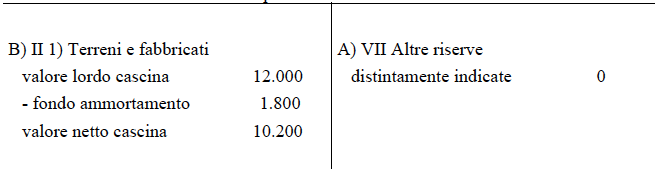 Esempio (4)
Al verificarsi delle condizioni (licenze comunali, autorizzazioni edilizie, ecc.) che consentono di adibire la cascina ad agriturismo, il valore di utilizzo del bene si incrementa notevolmente rispetto all'originario valore di costo
art. 2423 c.c.: "se, in casi eccezionali, l'applicazione di una delle disposizioni degli articoli seguenti è incompatibile con la rappresentazione veritiera e corretta, la disposizione non deve essere applicata. La nota integrativa deve motivare la deroga e deve indicare l'influenza sulla rappresentazione della situazione patrimoniale, finanziaria e del risultato economico. Gli eventuali utili derivanti dalla deroga devono essere iscritti in una riserva non distribuibile se non in misura corrispondente al valore recuperato"
Esempio (5)
prima di rivalutare il fabbricato in deroga al criterio di valutazione al costo previsto per tale immobilizzazione, vanno verificati i dovuti e  necessari presupposti
nel caso sussistono le seguenti condizioni: 
un caso eccezionale, a seguito della variazione della destinazione economica del bene, 
una incompatibilità del principio del costo con la clausola generale: il valore d'uso e di mercato del bene sono ora significativamente maggiori rispetto al valore di costo
al verificarsi delle condizioni, l'applicazione della deroga costituisce un obbligo e non una mera facoltà
Esempio (6)
situazione patrimoniale al 31.12.2012 di ALFA: costo rivalutato per 48.000
Stato patrimoniale al 31.12.2012 






L'entità del fondo ammortamento (4.800) deriva dall'applicazione al valore rivalutato del fabbricato (60.000) della nuova aliquota dell'8%; tale importo, di competenza 2012, va sommato al fondo precedentemente stanziato (1.800). L'ammortamento di competenza dei diversi esercizi (4.800) può essere idealmente scomposto nelle seguenti due componenti: 
−  ammortamento del costo originario: 12.000. x 8% = 960 
−  ammortamento della rivalutazione effettuata: 48.000 x 8% = 3.840
Tale ultimo valore rappresenta la quota parte della riserva di utili di 48.000, generata dalla deroga ex art. 2423, 4° comma, recuperata mediante il processo di ammortamento e, pertanto, distribuibile
Esempio (7)
situazione patrimoniale al 31.12.2012 di ALFA: costo rivalutato per 48.000
Stato patrimoniale al 31.12.2012 






In altri termini, la rivalutazione può essere distribuita progressivamente ogni anno, per un importo pari all’ammortamento
Ogni anno, pertanto, diminuirà la riserva ex deroga non distribuita di un valore pari all’incremento del fondo di ammortamento e, parimenti, si incrementerà la riserva ex deroga recuperata (beninteso se gli amministratori non avranno provveduto a distribuire in tutto o in parte quanto ivi iscritto negli anni precedenti)
Esempio (8)
il c.c. prevede che gli utili generati dalla deroga siano iscritti in una riserva non distribuibile
di norma sono immediatamente iscritti nella riserva senza transitare in C/E
in alternativa, gli utili transitano dal C/E come proventi straordinari e poi sono destinati a riserva da parte dell'assemblea
Esempio (9)
situazione patrimoniale al 31.12.2003 di ALFA












ovviamente se gli amministratori hanno deciso di non distribuire la riserva
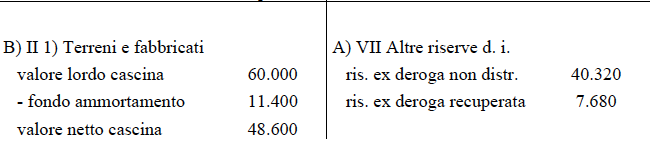 Non distribuibilità e indisponibilità
la "non distribuibilità" della riserva in esame non è sinonimo di "indisponibilità”
Tesi 1) tale riserva, pur se non distribuita (conformemente alla norma di legge), può essere disponibile per la copertura di perdite generate dalla gestione o per eventuali aumenti di capitale a titolo gratuito (silenzio del c.c. e non contrarietà alle statuizioni dell’OIC 28 su trattamento contabile del patrimonio netto)
Tesi 2) non ne è possibile l’impiego per gli aumenti a titolo gratuito del capitale sociale, poiché nei fatti ciò equivarrebbe a liberare anzitempo la riserva